1
AQviewCommunity Air Quality Viewer
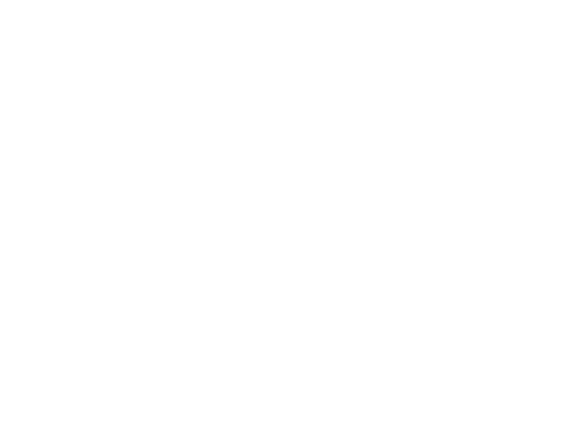 June 19, 2019
Emily Gorrie + Taylor Helgestad
Assembly Bill 617 (AB 617)
2
Existing Regulatory Network
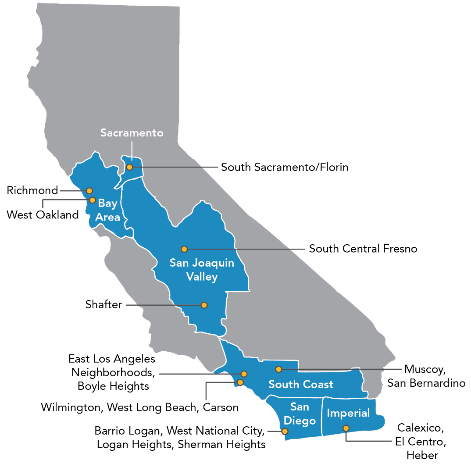 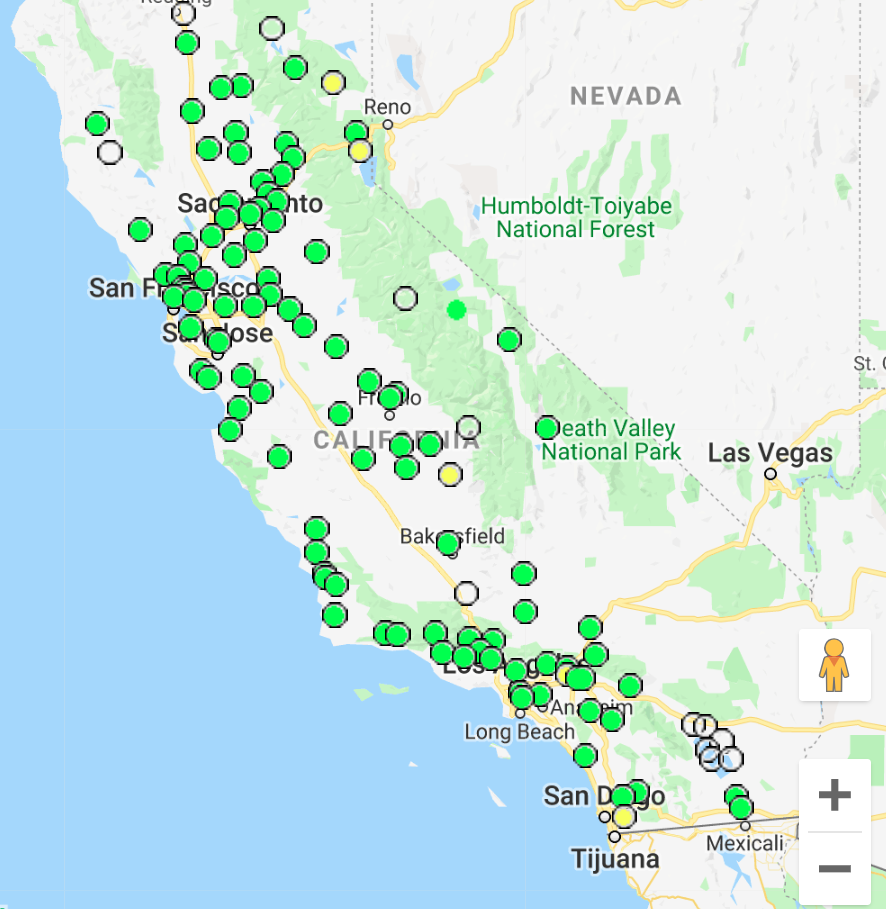 Assessing Clean Air Act attainment
Regionally focused
State and District run sites
AB 617
Air pollution reduction in specific communities
Locally focused
Many monitoring data sources
Regulatory Network
AB 617 Communities
Community Air Monitoring
3
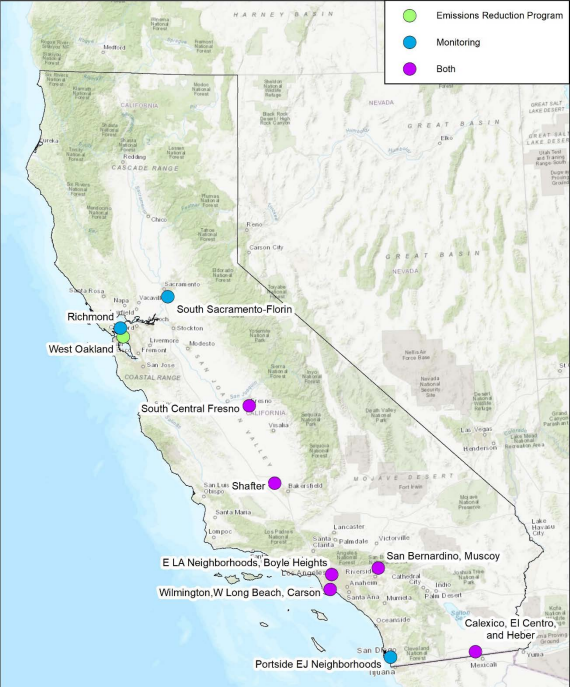 AB 617 - Year One
9 communities selected for monitoring programs
Monitoring efforts led by Air Districts

23 projects with monitoring selected for Community Air Grants  
Monitoring efforts led by Community Based Organizations

Challenges
Various monitoring objectives
Combination of regulatory-grade equipment and low-cost sensors
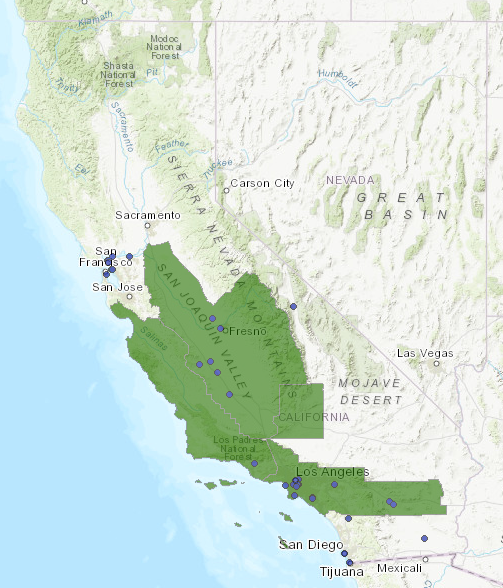 Selected Communities (2018)
Air Grant Awardees (2018-2019)
Existing Data Portals
4
Examples
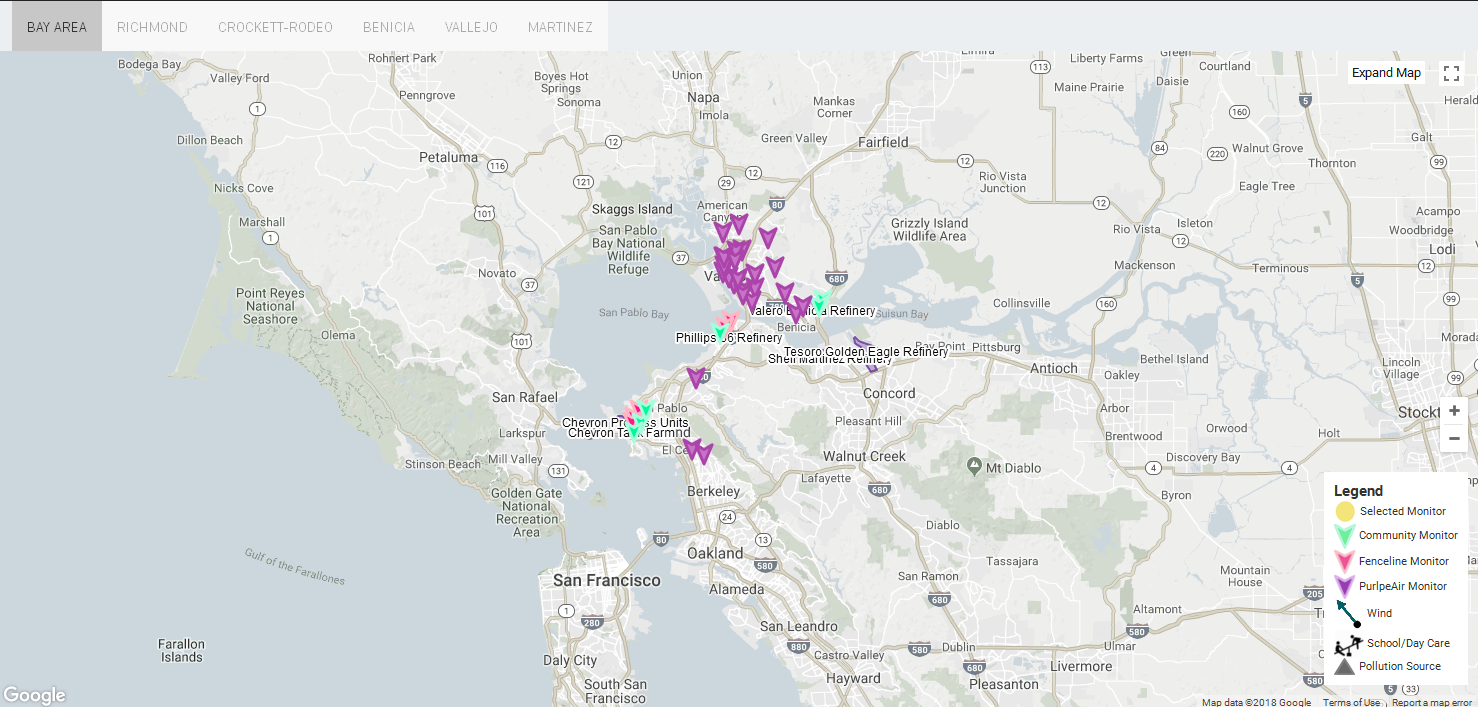 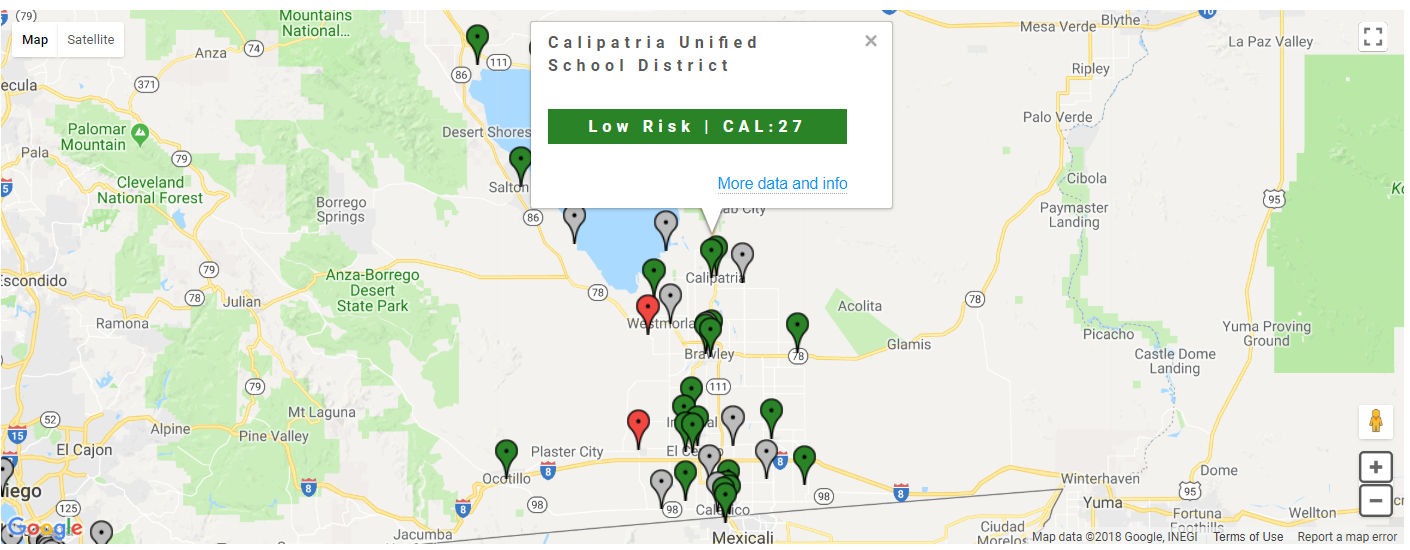 IVAN
Air Watch Bay Area
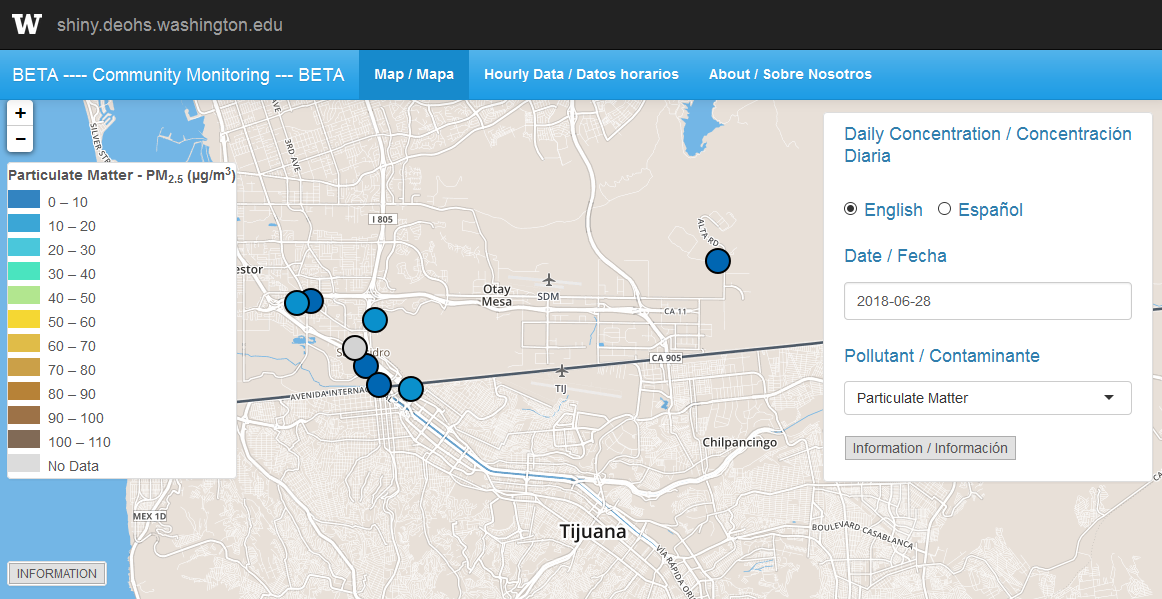 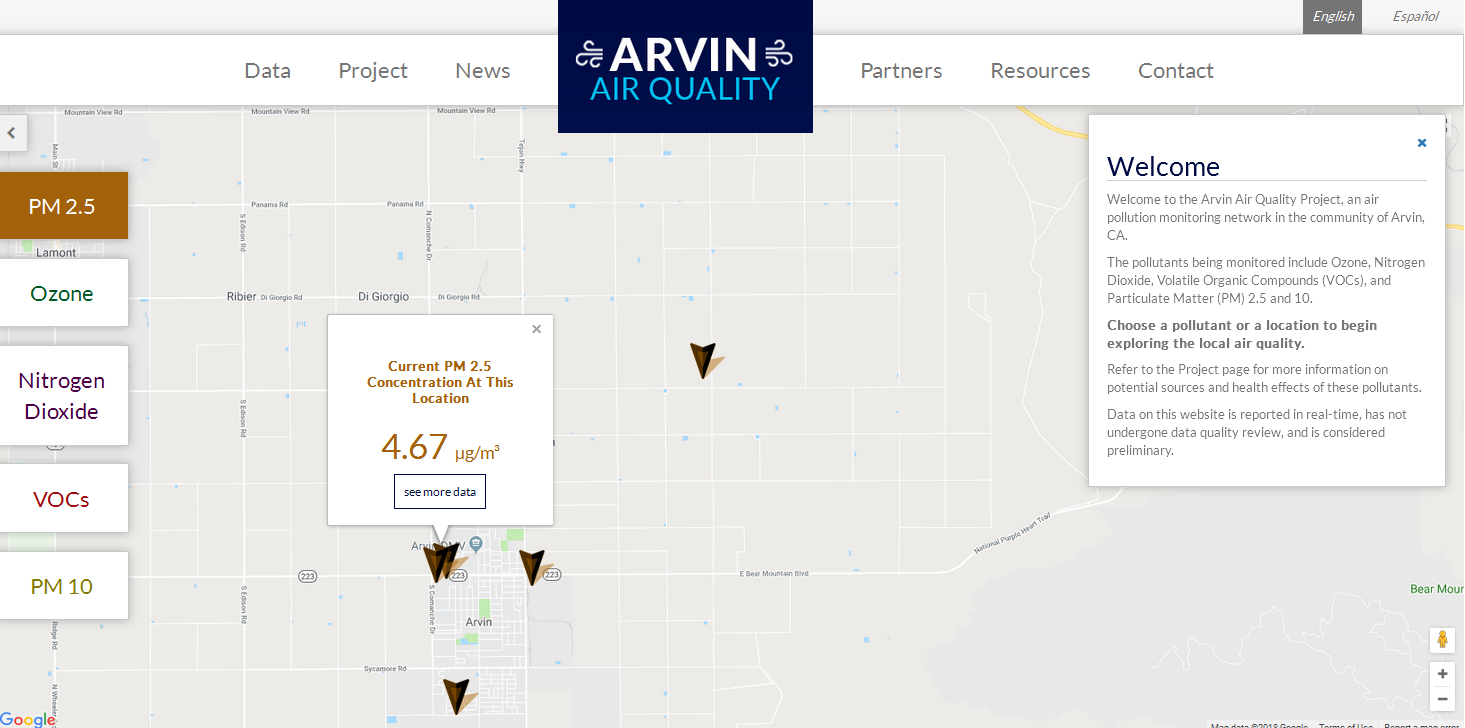 San Ysidro Air Study
Arvin Air Quality
AQview Goals
5
Track emission reduction progress
Increase awareness of exposure and potential health effects from exposure 
Improve access to air quality data 
Improve overall transparency
State View (Draft)
6
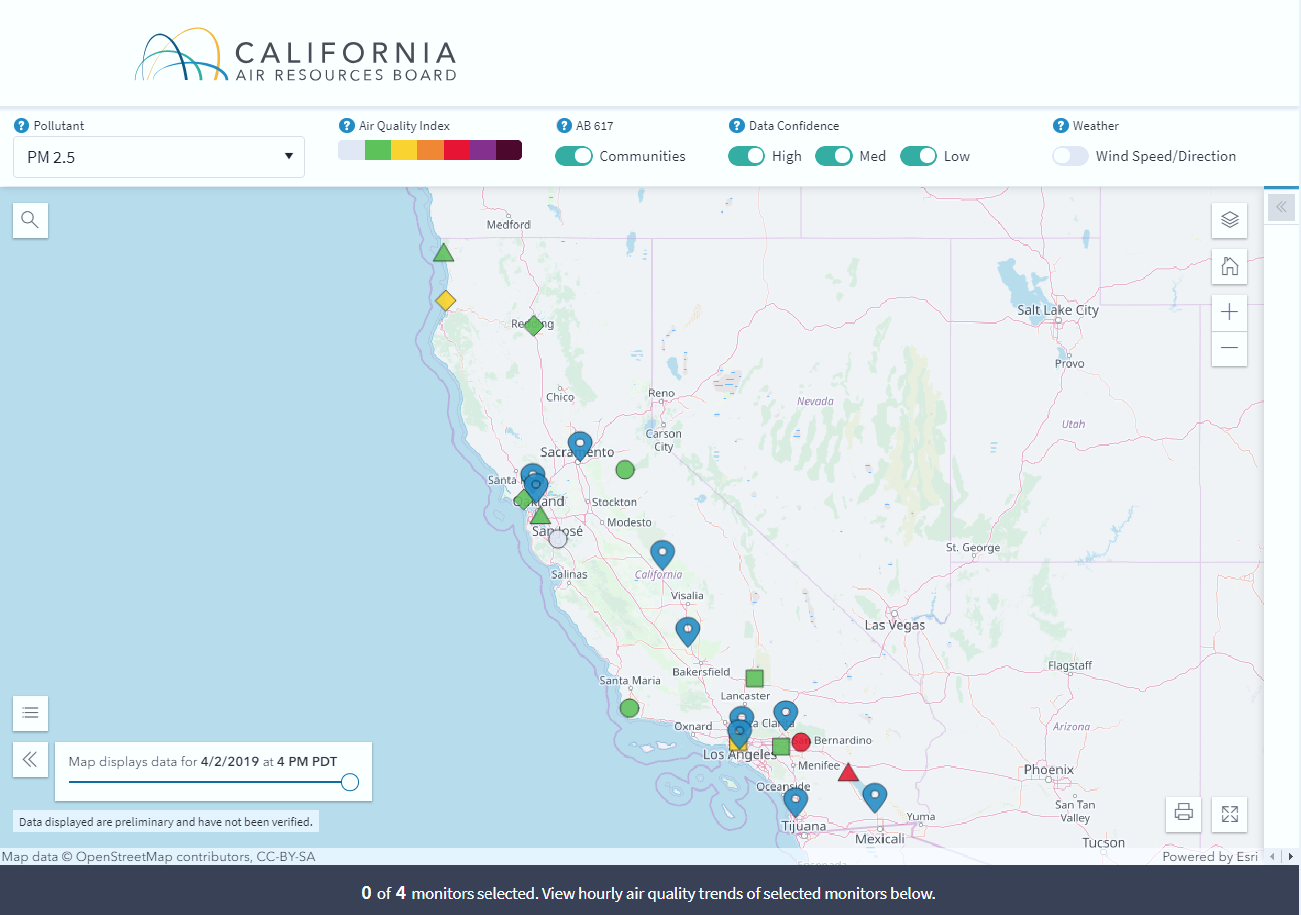 Community View (Draft)
7
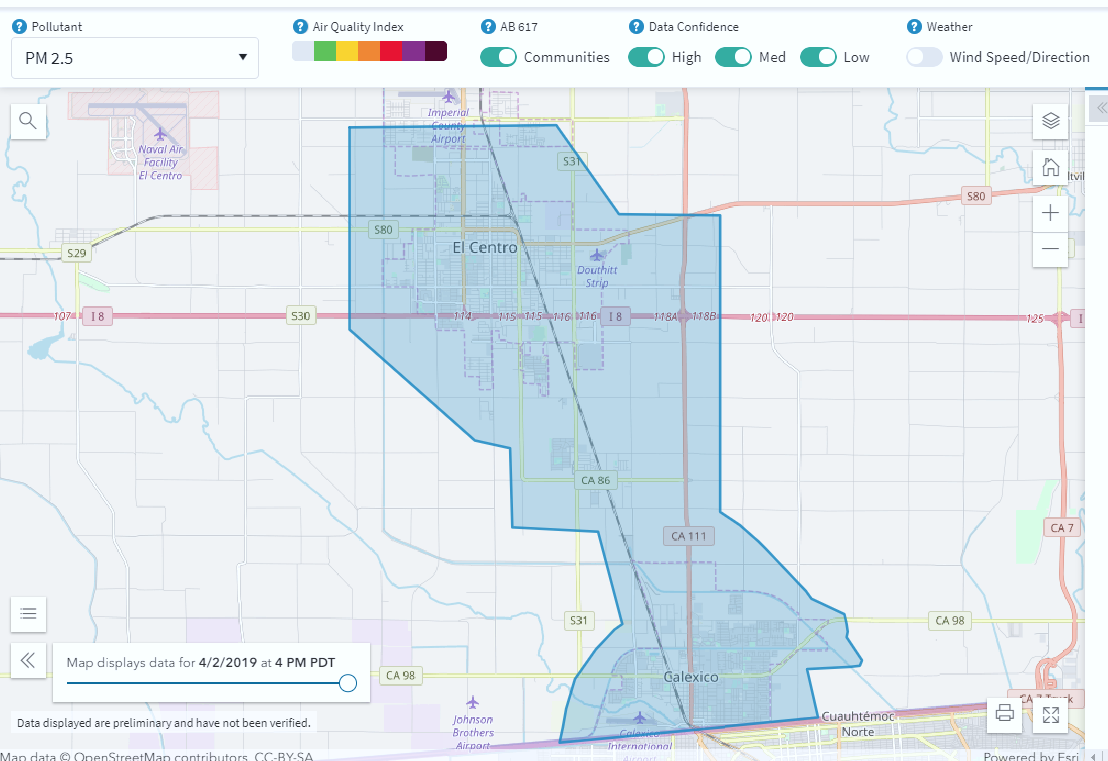 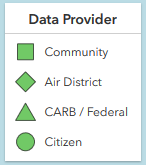 Time Series (Draft)
8
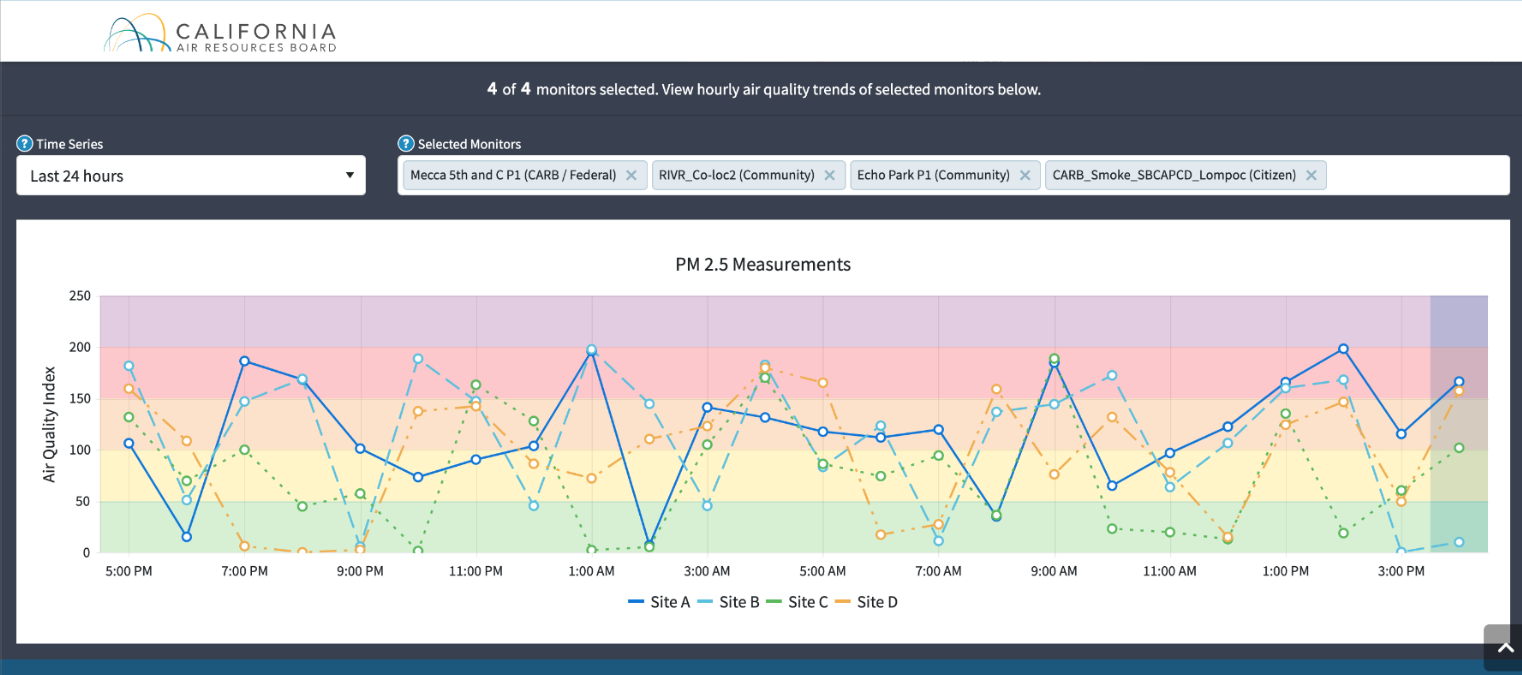 Contact the Team
9
AQview Team
aqview@arb.ca.gov
Mena Shah (Supervisor)
Taylor Helgestad
Emily Gorrie 
Annie Flores
Rai Hann
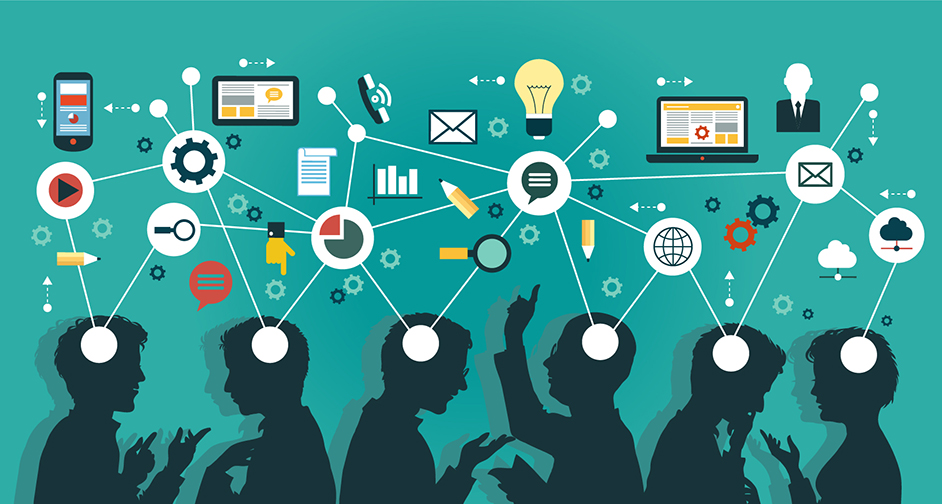 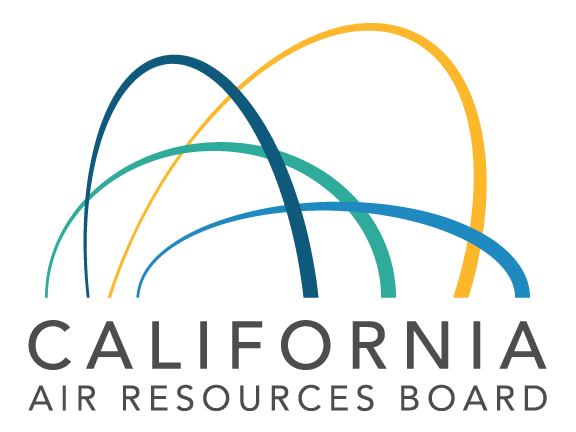